«Бюджет для граждан» к Решению Совета Фурмановского муниципального района от 17.12.2020г №137 «О бюджете Фурмановского муниципального района на 2021 год и на плановый период 2022 и 2023 годов»
Фурмановский муниципальный район
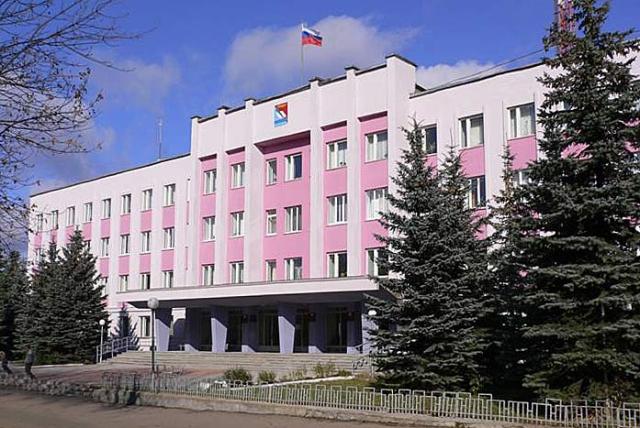 Уважаемые жители Фурмановского района!
Одна из основных целей бюджетной политики – обеспечение прозрачности, открытости и доступности бюджетного процесса для населения. Инструментом реализации этой цели является «Бюджет для граждан». 

«Бюджет для граждан» - это аналитический материал, разрабатываемый в целях ознакомления граждан с основными целями, задачами и приоритетными направлениями бюджетной политики Фурмановского муниципального района, планируемыми и достигнутыми результатами использования бюджетных ассигнований.

Надеемся, что представление бюджета в понятной и доступной форме повысит уровень общественного участия жителей в бюджетном процессе Фурмановского муниципального района. Возможность влияния граждан на состав бюджета – участие в публичных слушаниях по вопросам планирования и исполнения бюджета.

«Бюджет для граждан» подготовлен финансовым отделом администрации Фурмановского муниципального района.

Место нахождения: Ивановская область, город Фурманов, ул. Социалистическая, д. 15
Телефон: (49341) 2-18-15, 2-00-22
Факс (49341)  2-00-22
Адрес электронной почты fofurmanov@mail.ru
Фурмановский муниципальный район
Административно – территориальная единица на северо-западе Ивановской области. Административный центр – город Фурманов.
В состав Фурмановского муниципального района входят:

 Фурмановское городское поселение;
 Дуляпинское сельское поселение;
 Иванковское сельское поселение;
 Панинское сельское поселение;
 Хромцовское сельское поселение;
 Широковское сельское поселение.
Население по состоянию на 1 января 2020 года составляет 39 319 человек, в том числе городское – 33 181 человек, сельское – 6 138 человека.
Основные понятия и термины
Бюджет - это форма образования и расходования денежных средств, предназначенных для финансового обеспечения задач и функций государства и местного самоуправления.
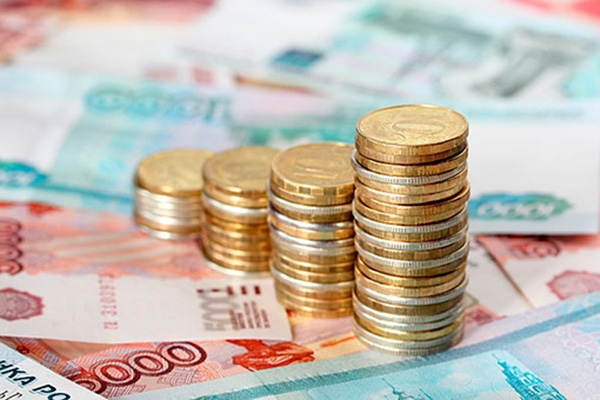 Основные понятия и термины
Консолидированный бюджет Фурмановского муниципального района
Основные понятия и термины
Основные понятия и термины
Выплачиваемые из бюджета денежные средства называются расходами бюджета.
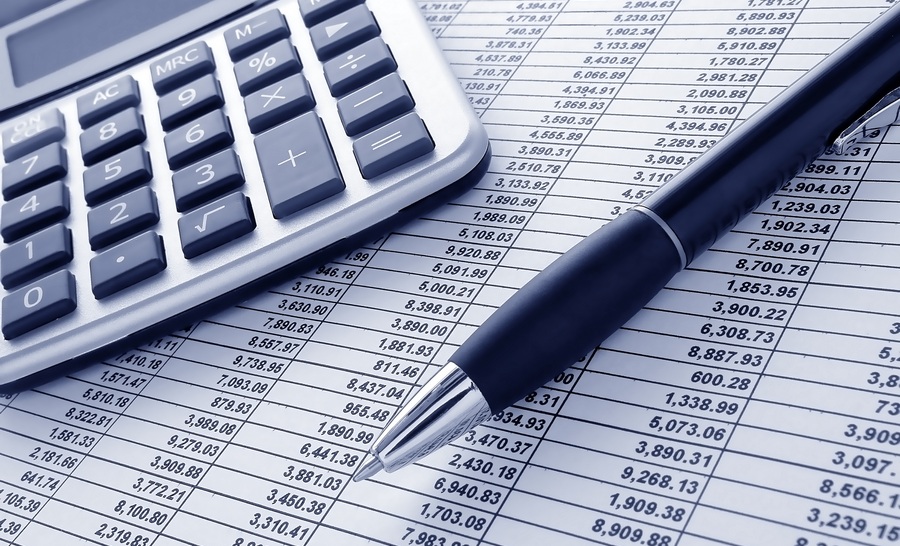 Основные понятия и термины
Если расходная часть бюджета превышает доходную, то бюджет формируется с
ДЕФИЦИТОМ
Превышение доходов над расходами образует положительный остаток бюджета 
ПРОФИЦИТ
Основные понятия и термины
Муниципальный долг – обязательства, возникающие из муниципальных заимствований, гарантий по обязательствам третьих лиц, другие обязательства в соответствии с видами долговых обязательств, принятые на себя муниципальным образованием. 
Межбюджетные трансферты – средства, предоставляемые одним бюджетом бюджетной системы Российской Федерации другому бюджету Российской Федерации.
Дотации – межбюджетные трансферты, предоставляемые на безвозмездной и безвозвратной основе без установления направлений и (или) условий их использования.
Муниципальная программа – комплекс мероприятий, увязанных по ресурсам, срокам и исполнителям, направленных на достижение целей социально-экономического развития Фурмановского муниципального района в определенной сфере.
Бюджетная и налоговая политика
Бюджетная политика Фурмановского муниципального района направлена на обеспечение сбалансированности бюджета, обеспечение отсутствия муниципального долга.
В области доходов бюджетная политика нацелена на укрепление и развитие собственной доходной базы, мобилизацию в бюджет имеющихся резервов, совершенствование администрирования доходов и эффективное использование муниципального имущества.
В области расходов бюджетная политика направлена:
на обеспечение равного доступа населения к социальным услугам в сфере образования, культуры и спорта;
на повышение качества предоставляемых услуг;
на оптимизацию расходов бюджета, обеспечение режима эффективного и экономного расходования средств;

Основными направлениями налоговой политики являются:
совершенствование системы взаимодействия органов исполнительной власти Фурмановского муниципального района, территориальных органов Федеральных органов исполнительной власти по повышению собираемости налогов и других обязательных платежей;
продолжение политики обоснованности и эффективности предоставления налоговых льгот;
взаимодействие с налогоплательщиками, осуществляющими свою деятельность на территории Фурмановского муниципального района, в целях обеспечения своевременного и полного выполнения ими налоговых обязательств по уплате налогов в бюджеты всех уровней.
Основные показатели прогноза социально-экономического развития района
Уровень долговой нагрузки
Муниципальный долг Фурмановского района в 2019 и 2020 году отсутствовал. В 2021 - 2023 годах также не планируется осуществление муниципальных заимствований и осуществление расходов по обслуживанию муниципального долга.
Консолидированный бюджет Фурмановского муниципального района
В тысячах рублей
Бюджет Фурмановского муниципального района
В тысячах рублей
Доходы
В тысячах рублей
Объем и структура доходов бюджета Фурмановского муниципального района
В тысячах рублей
Структура доходов на 2021 год
В тысячах рублей
Налоговые
Неналоговые
Структура доходов на 2022 год
В тысячах рублей
Налоговые
Неналоговые
Структура доходов на 2023 год
В тысячах рублей
Налоговые
Неналоговые
Межбюджетные трансферты
Налоговые и неналоговые доходы бюджета
В тысячах рублей
Расходы
Расходы по разделам и подразделам классификации расходов бюджета
Общегосударственные вопросы
В тысячах рублей
Национальная безопасность и правоохранительная деятельность
В тысячах рублей
Национальная экономика
Жилищно-коммунальное хозяйство
В тысячах рублей
В тысячах рублей
Образование
В тысячах рублей
Культура, кинематография
Социальная политика
В тысячах рублей
В тысячах рублей
Физическая культура и спорт
Расходы бюджета в разрезе муниципальных программ
В тысячах рублей
Муниципальная программа «Развитие образования Фурмановского муниципального района
Целями реализации программы выступают:
обеспечение соответствия качества образования меняющимся запросам населения и перспективным задачам развития общества;
обеспечение равного доступа детей к бесплатному полноценному качественному образованию в соответствии с их интересами и склонностями, независимо от материального достатка семьи, места проживания, национальной принадлежности и состояния здоровья.

В состав программы входят следующие подпрограммы:
В тысячах рублей
Муниципальная программа «Развитие образования Фурмановского муниципального района»
В рамках подпрограммы «Общее образование» реализуется социально- значимый проект по обеспечению питанием обучающихся 1-4 классов общеобразовательных школ:
Целевые индикаторы (показатели)  программы
Муниципальная программа «Развитие культуры Фурмановского муниципального района»
Целями реализации программы выступают:
повышение эффективности деятельности учреждений дополнительного образования;
развитие и усовершенствование системы пожарной безопасности учреждений культуры;
развитие библиотечного обслуживания в сельских поселениях;
обеспечение равного доступа детей к бесплатному полноценному качественному дополнительному образованию в сфере культуры;
обеспечение условий развития творчества детей и подростков.

В состав программы входят следующие подпрограммы:
В тысячах рублей
Целевые индикаторы (показатели)  программы
Муниципальная программа «Забота и поддержка»
Целью реализации муниципальной программы является поддержание доступности социально значимых услуг населению.
Программа реализуется посредством следующих подпрограмм:
В тысячах рублей
Целевые индикаторы (показатели)  программы:
Муниципальная программа «Совершенствование местного самоуправления Фурмановского муниципального района»
Основной целью программы является создание необходимых условий для совершенствования в Фурмановском муниципальном районе системы местного самоуправления и эффективного решения вопросов местного значения.

Программа реализуется посредством следующих подпрограмм:
В тысячах рублей
Муниципальная программа «Совершенствование местного самоуправления Фурмановского муниципального района»
Целевые индикаторы (показатели) реализации муниципальной программы
Муниципальная программа «Земельные отношения Фурмановского муниципального района»
Основными целями программы являются: 
эффективное управление и распоряжение земельными участками;
увеличение доходов муниципального бюджета на основе эффективного управления земельными ресурсами;
землеустроительные работы.

Программа реализуется посредством следующих подпрограмм:
В тысячах рублей
Муниципальная программа «Земельные отношения Фурмановского муниципального района»
Целевые индикаторы (показатели)  программы:
Муниципальная программа «Безопасный район»
Основной целью программы является повышение безопасности населения Фурмановского муниципального района и снижение социально-экономического ущерба от чрезвычайных ситуаций и пожаров.
Данная программа состоит из одной подпрограммы «Осуществление мероприятий по участию в предупреждении и ликвидации последствий чрезвычайных ситуаций, в том числе по обеспечению безопасности людей на водных объектах, охране их жизни и здоровья».

Программа реализуется посредством следующих подпрограмм:
В тысячах рублей
Муниципальная программа «Безопасный район»
Целевые индикаторы (показатели)  программы:
Муниципальная программа «Развитие транспортной системы Фурмановского муниципального района»
Основной целью реализации программы является увеличение сети автомобильных дорог общего пользования и сохранение их состояния на нормативном уровне, повышение уровня безопасности дорожного движения.


Программа реализуется посредством следующих подпрограмм:
В тысячах рублей
Муниципальная программа «Развитие транспортной системы Фурмановского муниципального района»
Целевые индикаторы (показатели)  программы:
Муниципальная программа «Организация предоставления государственных и муниципальных услуг на базе МКУ «МФЦ»»
Основными целями настоящей программы являются:
Упрощение процедур получения физическими и юридическими лицами государственных и муниципальных услуг за счет реализации принципа «одного окна»;
Сокращение сроков предоставления государственных и муниципальных услуг;
Противодействие коррупции при предоставлении государственных и муниципальных услуг;
Повышение качества предоставления государственных и муниципальных услуг;
Обеспечение межведомственного информационного взаимодействия при предоставлении государственных и муниципальных услуг.


Программа реализуется посредством следующих подпрограмм
В тысячах рублей
Муниципальная программа «Организация предоставления государственных и муниципальных услуг на базе МКУ «МФЦ»»
Целевые индикаторы (показатели)  программы:
Муниципальная программа «Развитие гражданского общества на территории Фурмановского муниципального района»
Реализация мероприятий программы направлена на достижение следующих результатов:
развитие гражданского общества и общественного сектора на территории Фурмановского муниципального района;
развитие системы сотрудничества органов местного самоуправления и общественного сектора на территории Фурмановского муниципального района;
повышение качества и уровня жизни инвалидов, проживающих на территории Фурмановского муниципального района;
формирование системы социально-экономической поддержки молодых специалистов для снижения кадрового дефицита в медицинских и образовательных организациях.

Программа реализуется посредством следующих подпрограмм
В тысячах рублей
Муниципальная программа «Развитие гражданского общества на территории Фурмановского муниципального района»
Целевые индикаторы (показатели)  программы:
Муниципальная программа «Управление муниципальными финансами Фурмановского муниципального района»
Целью реализации муниципальной программы является обеспечение  сбалансированности и устойчивости бюджетной системы Фурмановского муниципального района.

Программа реализуется посредством следующих подпрограмм
В тысячах рублей
Муниципальная программа «Управление муниципальными финансами Фурмановского муниципального района»
Целевые показатели, характеризующие ожидаемые результаты реализации муниципальной программы:
Муниципальная программа «Благоустройство Фурмановского муниципального района»
Основной целью программы является повышение общего уровня благоустройства и санитарного состояния Фурмановского муниципального района.

Программа реализуется посредством следующих подпрограмм
В тысячах рублей
Муниципальная программа «Благоустройство Фурмановского муниципального района»
Целевые показатели, характеризующие ожидаемые результаты реализации муниципальной программы:
Муниципальная программа «Управление муниципальным имуществом Фурмановского муниципального района»
Основными целями программы являются: 
эффективное управление и распоряжение муниципальным имуществом, увеличение доходов муниципального бюджета на основе эффективного управления муниципальной собственностью.

Программа реализуется посредством следующих подпрограмм
В тысячах рублей
Муниципальная программа «Управление муниципальным имуществом Фурмановского муниципального района»
Данная программа состоит из одной подпрограммы «Управление муниципальным имуществом».

Целевые показатели, характеризующие ожидаемые результаты реализации муниципальной программы:
Муниципальная программа «Развитие физической культуры и спорта на территории Фурмановского муниципального района»
Программа реализуется посредством следующих подпрограмм:
В тысячах рублей
Муниципальная программа «Обеспечение доступным и комфортным жильем населения Фурмановского муниципального района»
Основной целью программы является содействие улучшению жилищных условий граждан и повышению доступности жилья


Программа реализуется посредством следующих подпрограмм:
В тысячах рублей
Муниципальная программа «Обеспечение доступным и комфортным жильем населения Фурмановского муниципального района»
Целевые показатели, характеризующие ожидаемые результаты реализации муниципальной программы:
Муниципальная программа «Развитие сельского хозяйства и регулирования рынков сельскохозяйственной продукции, сырья и продовольствия Фурмановского муниципального района»
В тысячах рублей
Целевые показатели, характеризующие ожидаемые результаты реализации муниципальной программы:
Непрограммные направления деятельности
В тысячах рублей
Публично-нормативные обязательства
В тысячах рублей